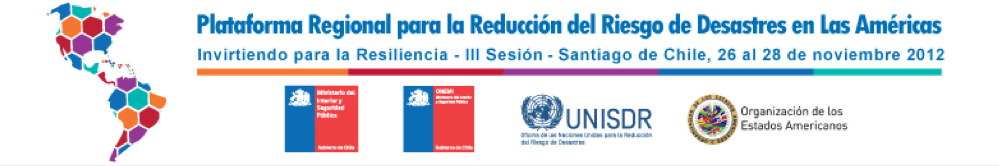 Redes de Gestión de Riesgos y Adaptación al Cambio Climático
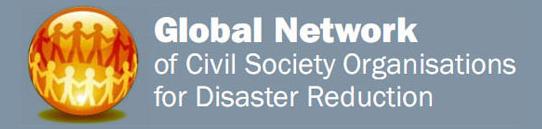 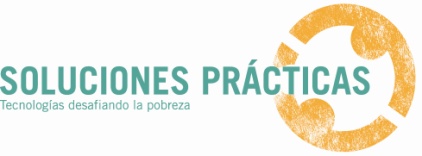 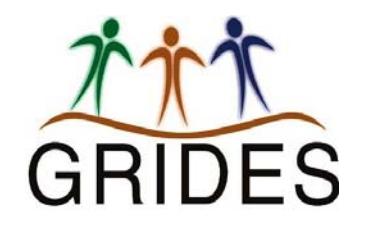 Red Global de Organizaciones de la Sociedad Civil para la RRD
Creada  en la Plataforma Global para la RRD en Ginebra en junio del 2007 para propiciar alianzas institucionales y organizacionales  para  la gestión  de riesgo .
Actualmente la red comprende más de 500 organizaciones pertenecientes a 80 países en Europa, América, Asia y África.
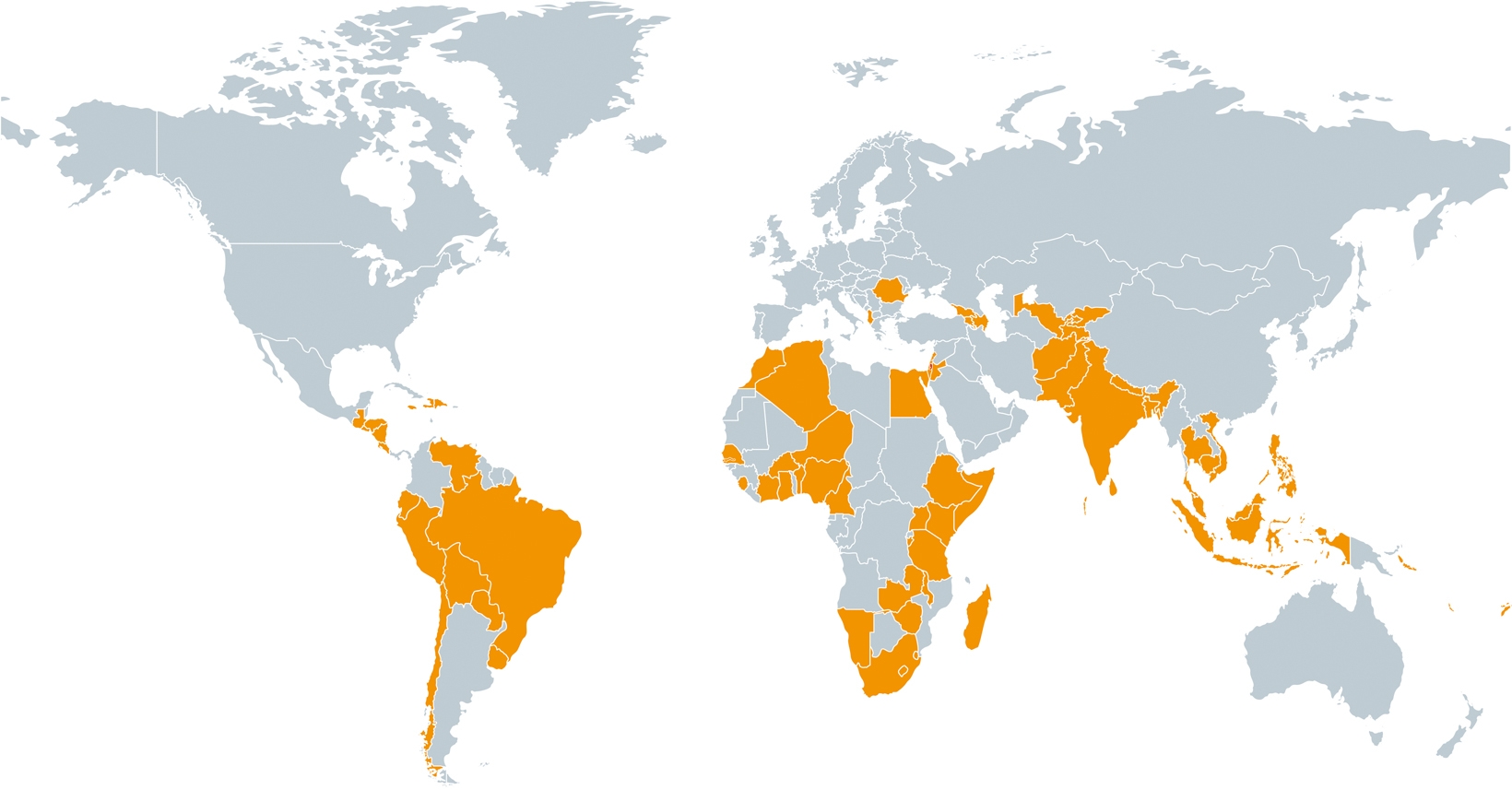 Red Global en A. Latina
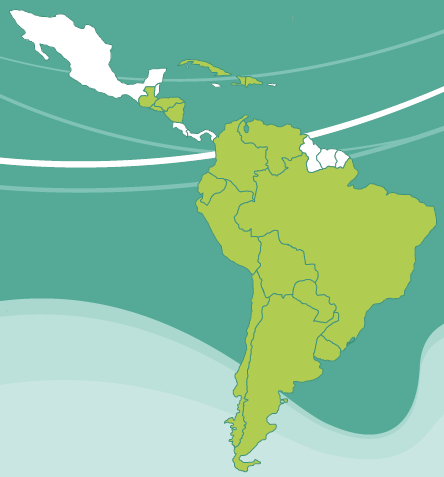 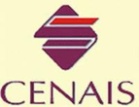 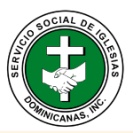 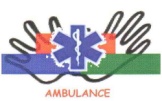 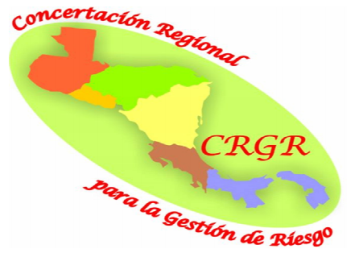 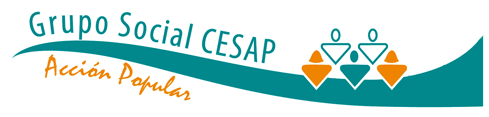 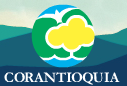 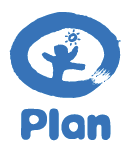 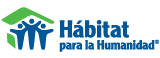 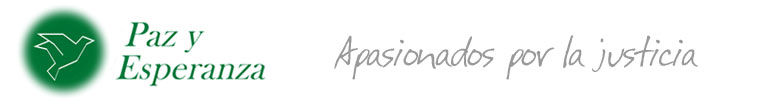 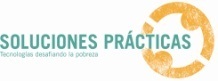 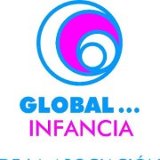 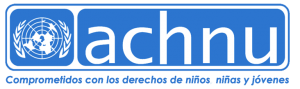 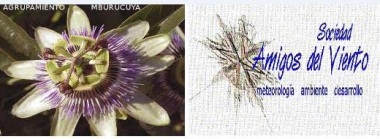 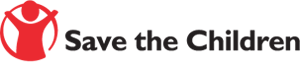 Visión de Primera Línea
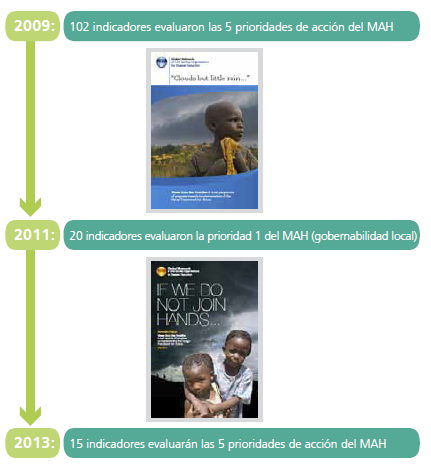 Instrumento usado  para  dar a conocer, promover y evaluar la implementación del Marco de Acción de Hyogo en el nivel local y desde la sociedad civil.
Visión de Primera Línea
DECLARACION SAN SALVADOR
debe integrar a la comunidad como protagonista en la gestión de riesgos definiendo mecanismos claros para su participación
Articularse con otros mecanismos de promoción del desarrollo y adaptación del cambio climático
Que sea  vinculante : que los Estados se comprometan a invertir y a formar recursos humanos ; y que la  GR  se integre en los planes de desarrollo.
que incorpore un marco de rendición de cuentas que garantice transparencia y participación comunitaria
mecanismos de articulación, integración y coordinación público-privado, y multi-inter-sectorial. 
Que incluya perspectivas transversales Género y Niñez.
Constituidos antes que GNDR participan de sus actividades
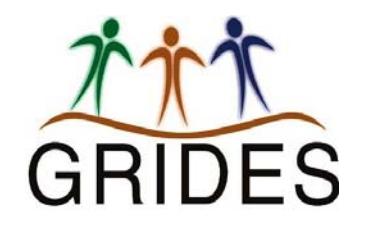 Grupos Impulsores de Gestión de Riesgos
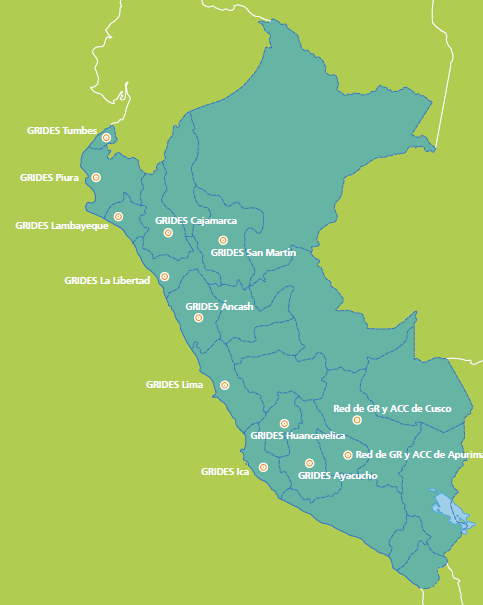 GRIDES en el Perú
Actualmente existen  en 13 de las 24 regiones a nivel nacional
Participan representantes y líderes  de 200 organizaciones e instituciones
Actividades de las GRIDES
Retos
Continuidad desigual en la participación de integrantes
Cómo  mejorar los procesos de evaluación participativa de riesgos e integrarlos  con los que realizan los gob locales
Cómo fortalecer la representación de las comunidades y grupos  más  vulnerables.
Cómo  incidir en las políticas  nacionales sin dejar de responder a las necesidades   locales y regionales.
Como  definir roles  en la preparación y atención de emergencias
Cómo lograr   mayor  complementariedad en y entre las grides,(recursos humanos y materiales,, actividades, metodologías. diplomados)
Como fortalecer y alianzas con otras redes?
Gracias!
Redesdegestionderiesgo.com

Pedro Ferradas Mannucci, 
pferradas@solucionespracticas.org.pe 


Coordinación para América del Sur de  la red global  de Sociedad  Civil

Gerente del Programa de Gestión de Riesgos y Adaptación al Cambio Climático-Soluciones Prácticas

Asesor de  gestión de riesgo de la Municipalidad Metropolitana de Lima